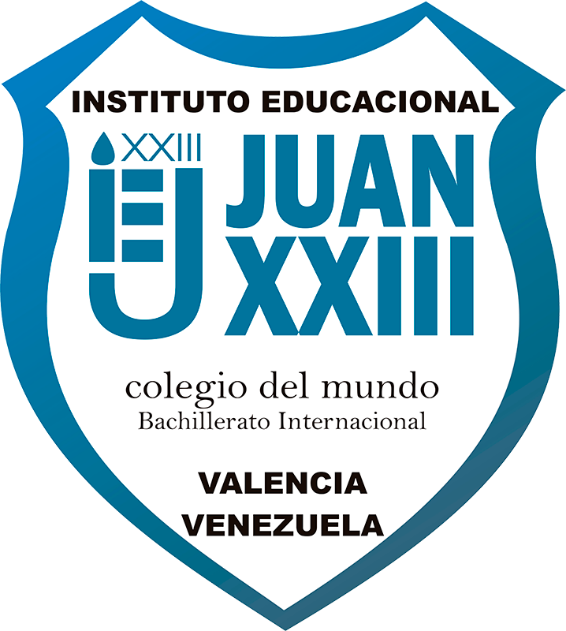 Summative Activity
2nd grade A,B,C,D
VOCABULARY
Exercise #1
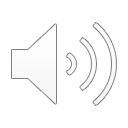 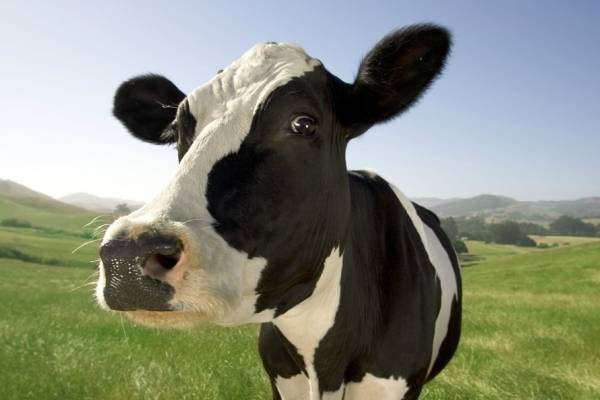 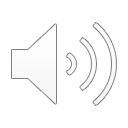 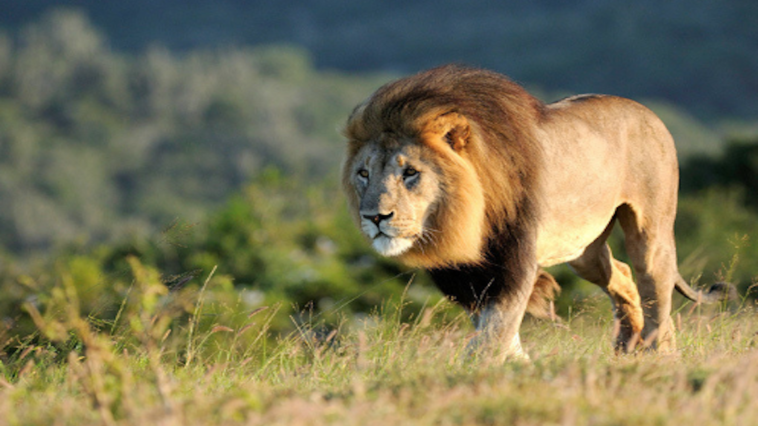 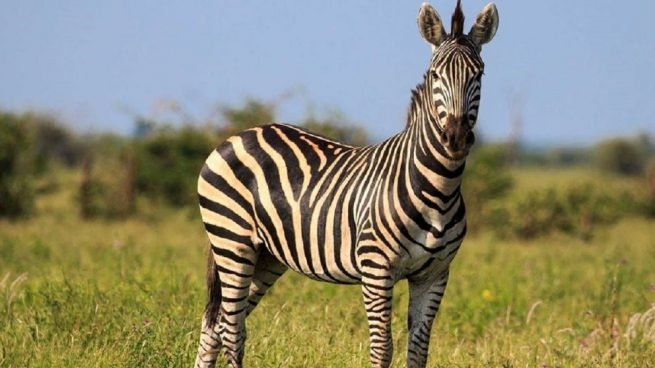 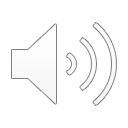 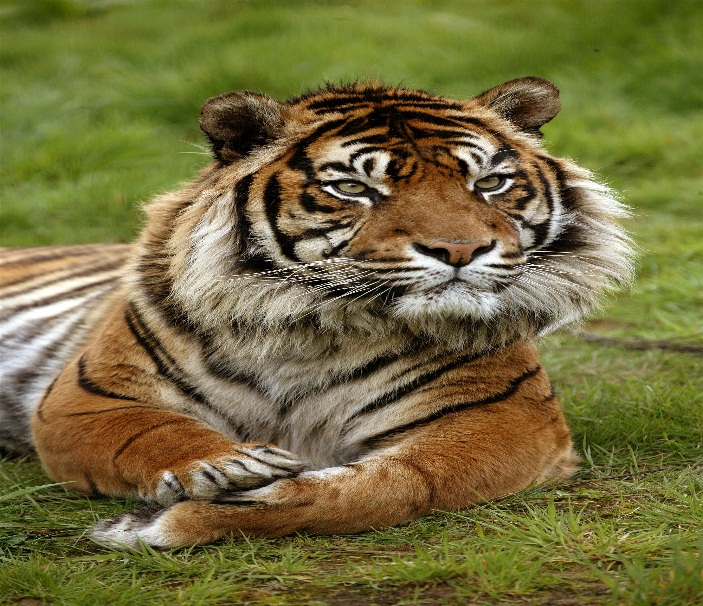 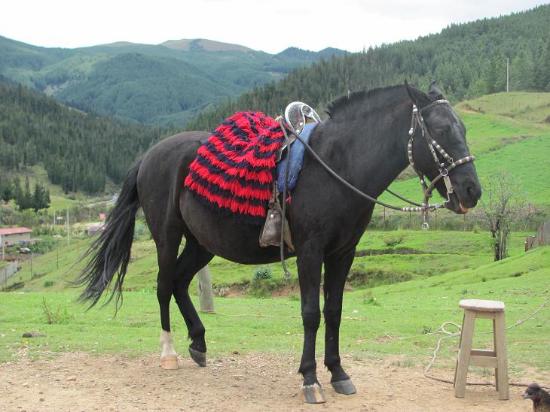 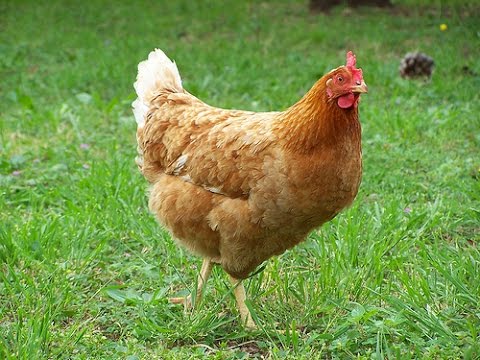 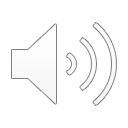 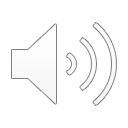 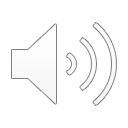 EXERCISE #2
1.-Complete the sentences using personal pronouns: I, You,
She, He, It, We, They. Completa las oraciones con pronombres personales
Example: My sister likes horses.
                She  likes horses.
a.-Jenny feeds the hens.
_____ feeds the hens.

b.-My Friends ride horses.
_______ ride horses.

c.-My sister and I, watch the lions at the zoo.
_____ watch the lions at the zoo.

d. The tiger eats meat.
______eats meat.
Exercise #3
Record a video or voice memo of yourself, following these directions. 
Grábate en un video o nota de voz, siguiendo las siguientes pautas:

1- Choose an animal (zoo or farm)

2-Greetings: Say Hello! 

3-Tell us your name: My name is___________________

4-Create a sentence using personal pronouns and verb to be

Example: The elephant is my favorite animal, it is big.